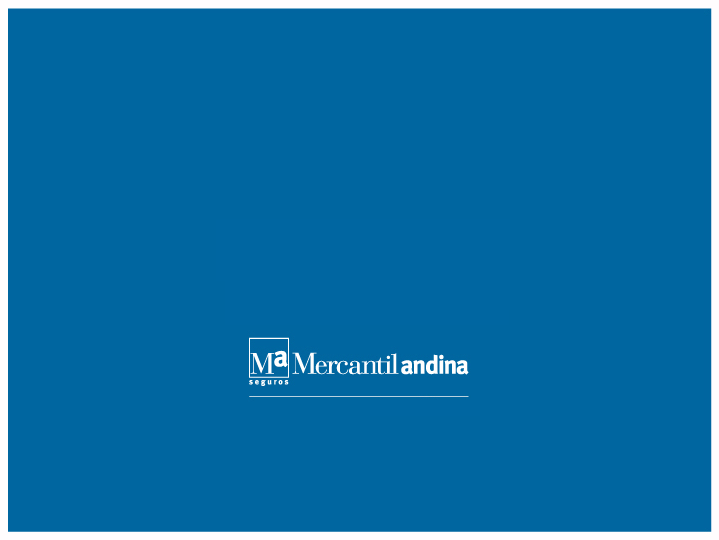 Cierre Comercial

Abril 2016
Cierre Comercial

 Total Compañía
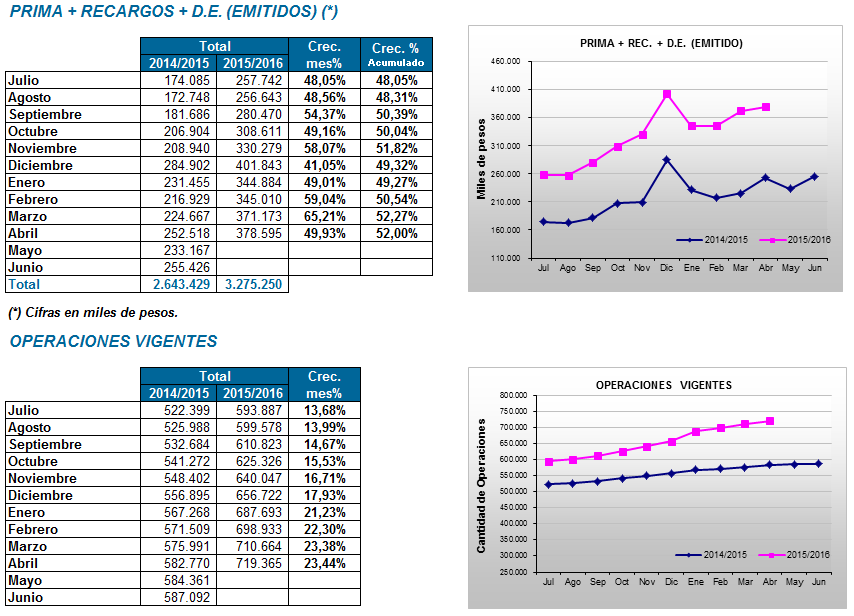 3
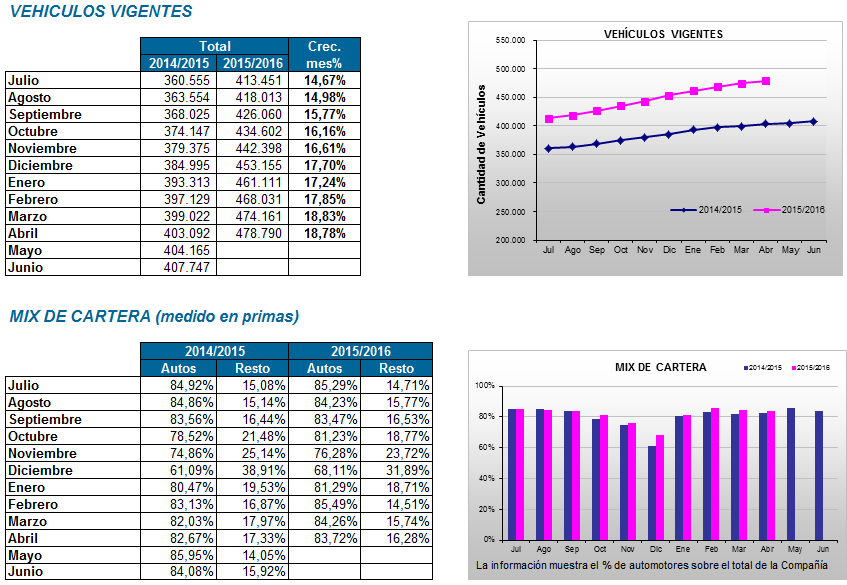 4
Cierre Comercial

 Interior
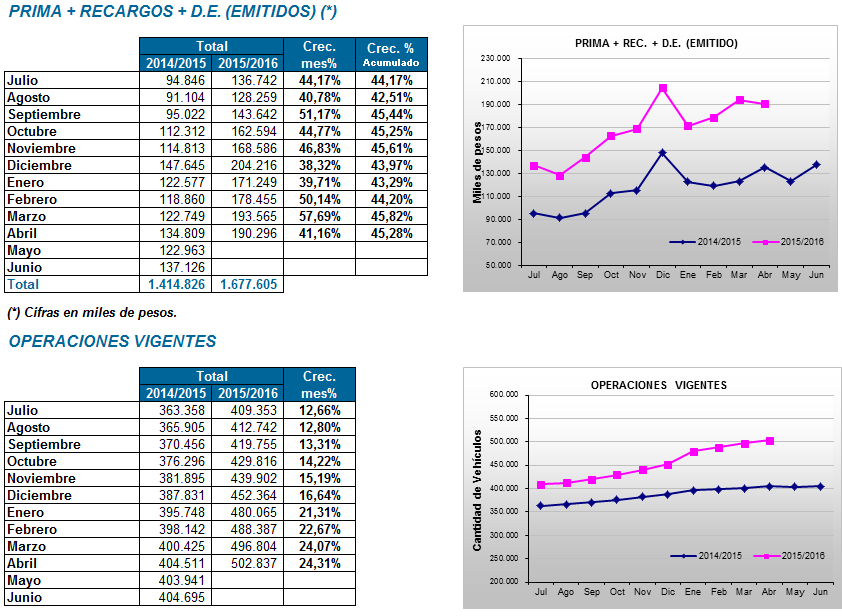 6
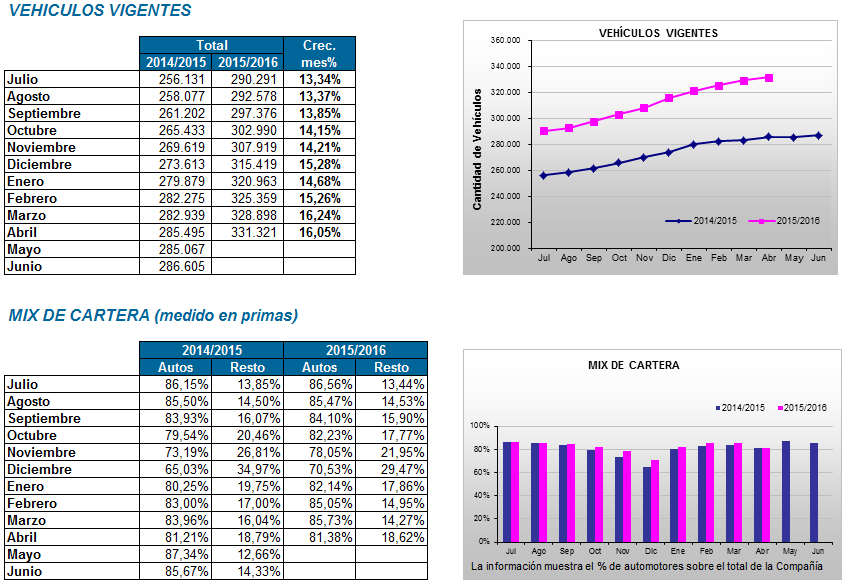 7
Cierre Comercial

 Buenos Aires
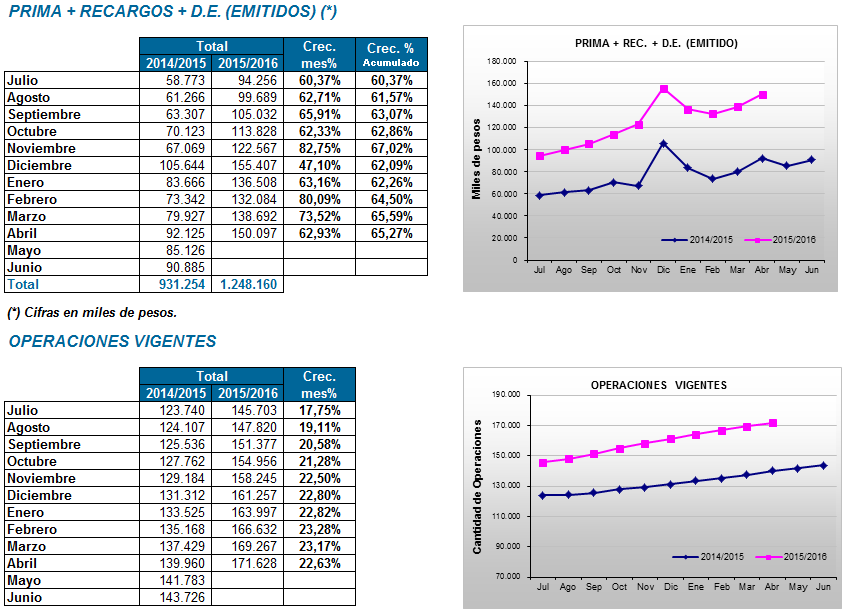 9
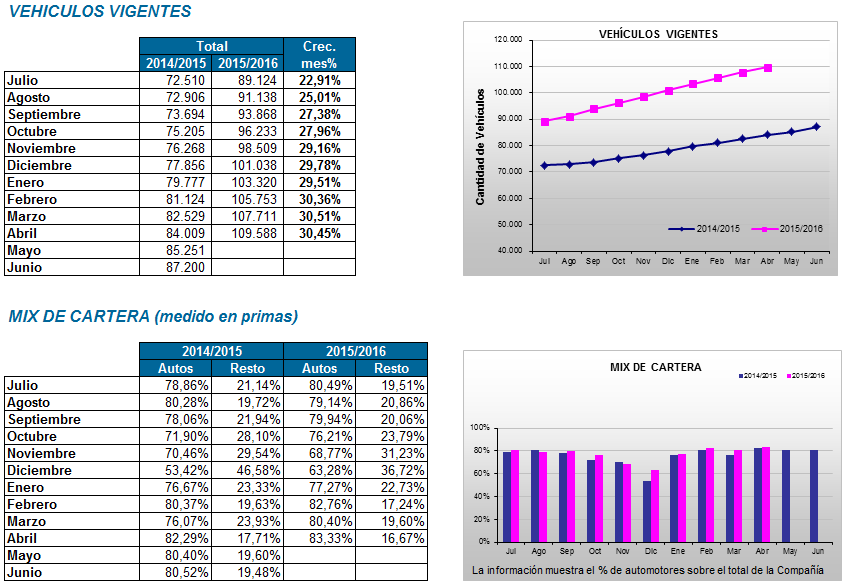 10
Cierre Comercial 

Directos
11
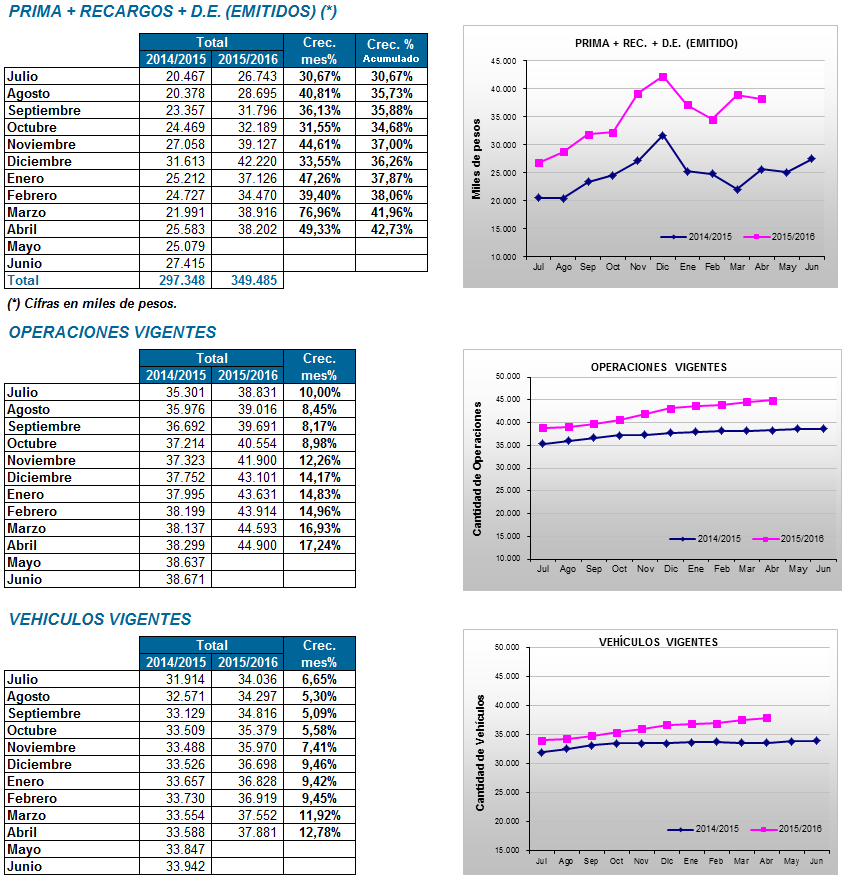 12